AML Tuesday’s Session #8 on:
Enhanced Due Diligence (incl. Risks Associated with PEPs)

28 March 2023
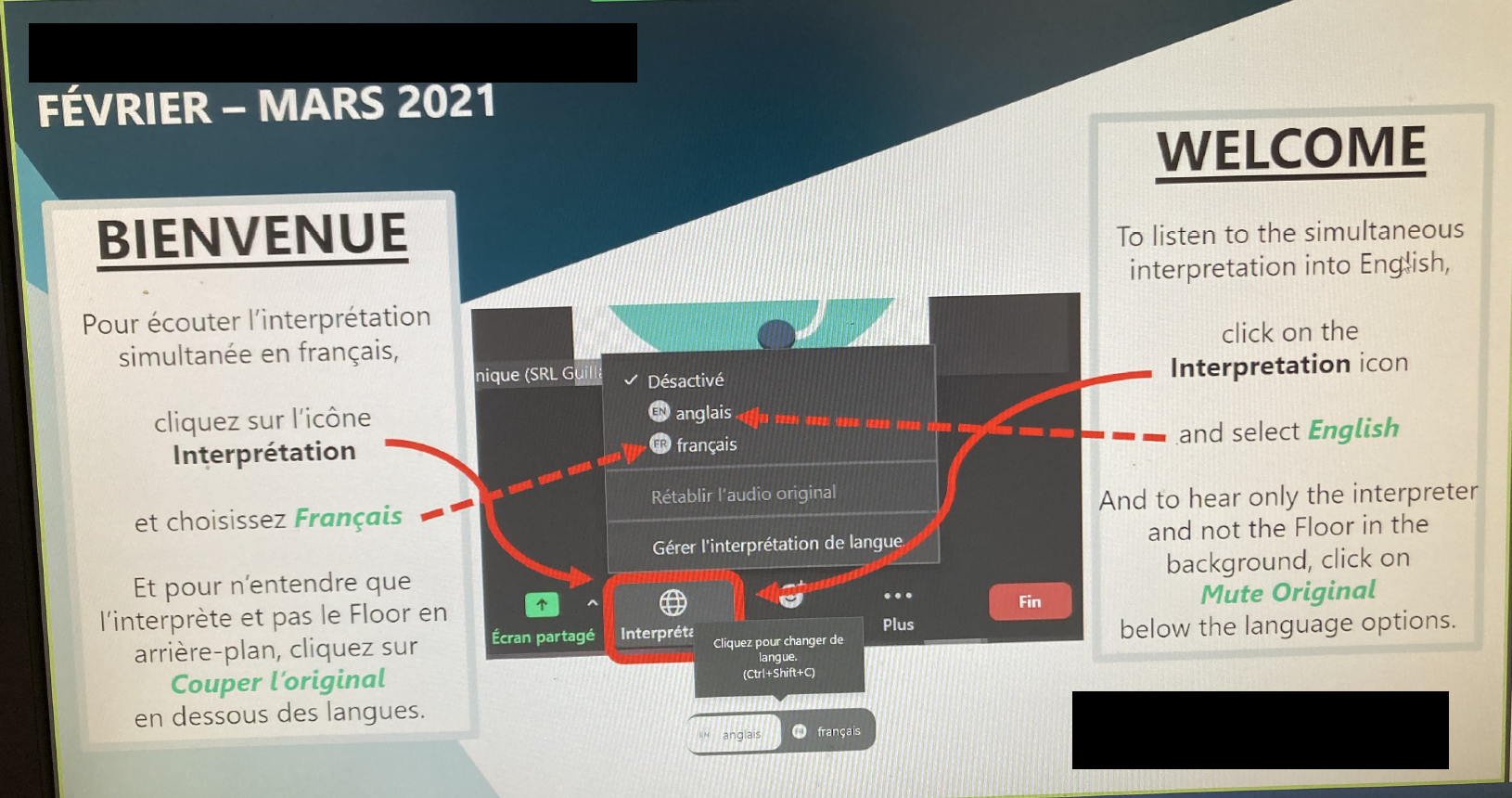 Agenda
© Financial Transparency Advisors
FATF Recommendation 10 and Monegasque Law
© Financial Transparency Advisors
FATF Recommendation 10 – Customer Due Diligence
CDD – Customer Due Diligence
1
Identify and verify the Customer’s Identity – including BO
Understand and obtain information on the purpose and  intended nature
Conduct ongoing Due Diligence on the Business Relationship
EDD – Enhanced Due Diligence
2
Conduct enhanced CDD measures consistent with the risks identified
SDD – Simplified Due Diligence
3
Verify the Identity of the customer and the beneficial owner after the establishment of the business relationship
FATF Recommendation 10 – Customer Risk
CUSTOMER RISK FACTORS
Politically Exposed Person
Non-Resident Customer
Cash-incentive Business
Customer Risk Assessment
GEOGRAPHIC RISK
Countries Subject to Sanctions
Countries not having adequate AML/CFT Systems
LOW
STANDARD
HIGH RISK
PRODUCT/SERVICE RISK
CDD
EDD
Standard 
DD
Simplified DD
Private Banking
Anonymous transactions involving cash
DELIVERY CHANNEL RISK
Non-Face-to-face business relationships
FATF Recommendation 10 – Customer Due Diligence
EDD measures are not a substitute for CDD measures - must be applied in addition to CDD measures
EDD measures must always be commensurate with the ML/TF risks identified
EDD must be applied in certain situations as provided for in AML/CFT Law and Instructions but also where an FI has assessed that the risk of ML or TF is higher
EDD should be applied if there are doubts about the accuracy of the customer’s ML/TF risk classification
Requirements under Monaco Law (Articles 3-5)
DNFBP’s shall apply appropriate measures which are proportionate to the nature and size of the risk. For this purpose, they shall conduct the customer risk assessment  
CDD applies when:
Undertaking occasional transactions of Fund transfer/Cash transactions above the defined threshold (including split transactions)
There is a suspicion of ML regardless of the threshold
Entering a business relationship 
CDD includes:
Identification of the customer, agent, and beneficial owner 
Checking the identification document
Verification of the address 
Collection of proportionate information on the purpose and nature of the business relationship.
EDD 
Regularity of the business relationship, aim and purpose, nature, and expected volume of transactions
Collection of information on SoF/SoW – reliable documents
Requirements under Monaco Law - EDD
PEP 
Complex transaction;
transaction of an abnormally high amount;
Transaction is carried out with an unusual scheme;
Transaction with no apparent economic or lawful purpose;
High-risk Jurisdictions
Correspondent Relationships
Identification has been carried out remotely
EDD Measures
© Financial Transparency Advisors
Enhanced Due Diligence Measures
Obtain additional information on the customer 
Occupation
Volume of Assets
Background check
Obtain information on the Source of Funds 
and Source of Wealth
EDD
Take additional measures
Obtain senior management approval
Conduct Enhanced Monitoring
Require the first payment to be carried
     Through account with an FI subject to 
     Similar CDD standards
Obtain additional information on the activity
Additional information on the 
intended nature of the business relationship
The reasons for intended or
performed transactions
Enhanced Due Diligence Measures (cont’d)
When carrying out such EDD measures (especially as regards acquiring and investigating more information about the nature of the customer’s business, purpose of the Business Relationship, or reason for the transaction), FIs should:

Pay particular attention to the reasonableness of the information obtained
Evaluate it for possible inconsistencies and for potentially unusual or suspicious circumstances.
Requirements for PEPs
Requirements Under Monegasque law 
Risk Management system to determine if PEP (including if an existing customer becomes a PEP)
Obtain senior management approval before establishing or continuing a business relationship
Take reasonable measures to determine the source of wealth and source of funds
Conduct enhanced ongoing monitoring of the business relationship
Requirements for PEPs (cont’d)
FIs should have policies and procedures in place setting out:
 The reporting and escalation of PEP relationships to senior management
 Timelines for obtaining senior management sign-off
 The level of seniority required to approve a PEP relationship

When considering whether to approve a PEP Relationship FIs should consider:
 Level of ML/TF risk exposure
 Resources required to mitigate the risk effectively
Requirements for High-Risk Jurisdictions – Art. 14-1
DNFBP’s are required to examine all transactions and business relations with customers from countries whose anti-money laundering, terrorist financing or corruption mechanisms present strategic deficiencies that pose a significant threat to the proper functioning of the financial system. The list of such jurisdictions are published by SICCFIN 
DNFBP’s are obliged to apply risk-based and enhanced due diligence measures that are effective and proportionate to the risks involved
Requirements for High-Risk Jurisdictions – Art. 14-1 (cont’d)
Requirements for Complex & Unusual Transactions
EDD measures must be applied which are consistent with the risks identified 
Such measures must include:
Increasing the degree of nature of monitoring of the business relationship and related transactions to determine if these transactions give rise to suspicion
Requirements for complex and unusual transactions
Examples may include, transactions or patterns of transactions that are:
Larger than what is normally expected based on the knowledge of the customer, business relationship or risk category of the customer
Unusual or unexpected compared with the customer’s normal activity or that associated with similar customers, products or services
Complex compared with other similar transactions associated with similar customer types, products or services and the DNFBP is not aware of an economic rationale or lawful purpose or had doubts about the veracity of the information given
Requirements for non-face-to-face identification
Additional measures which should be taken may include:
Requesting certification of documents 
Requesting additional documents
Applying additional verification measures
Requiring first payment for the product/service to be drawn on an account in the customer’s name at a supervised bank.
Applying other safeguards such as certified remote electronic identification schemes.
Source of Funds & Source of Wealth
Source of Funds v. Source of Wealth 
What Constitutes “Reasonable Measures”
Reliance on Customer information v. obtaining independent sources of evidence
Contracts of sale, property deed
Report for authorized professional subject to ML/FT supervision
Information from a reliable public or private third-party source
Information from financial statements that have been prepared and audited in accordance with generally accepted accounting principles
Additional Documents
Documents issued by a government Authority or a court 
Documents issued by other public sector bodies or local authorities
Documents issued by businesses regulated by the Financial Services Authority or overseas equivalent 
Documents issued by professionals regulated for anti-money laundering purposes by the bodies
EDD and its Role in Customer Acceptance
Deny on-boarding
Increase the risk rating of the customer 
Place thresholds on customer activity/transactions/products  
Subject the customer’s transactional activity to heightened monitoring
Terminate the customer relationship
Other Higher Risk Situations
EDD Internal Process
Internal Controls
Customer Registration
 
Transaction Monitoring
 
Screening 

Controlling Thresholds or other limitations
Internal Policies
Define High-Risk customers/products/channels/jurisdictions 
Define Enhanced Due diligence Measures
Escalation Process 
Reporting 
Ongoing Monitoring
Risk Management
Conduct Business Risk Assessment 

Define Risk Appetite 

Define Customer Acceptance Policy
Conclusion
© Financial Transparency Advisors
Next Session: 
11.04.2023

Topic:TF-TFS, Typologies & Red Flags
Thank you for your time
Today’s Host: Jan Bellenghi
Today’s Presenter: Tamar Goderdzishvili